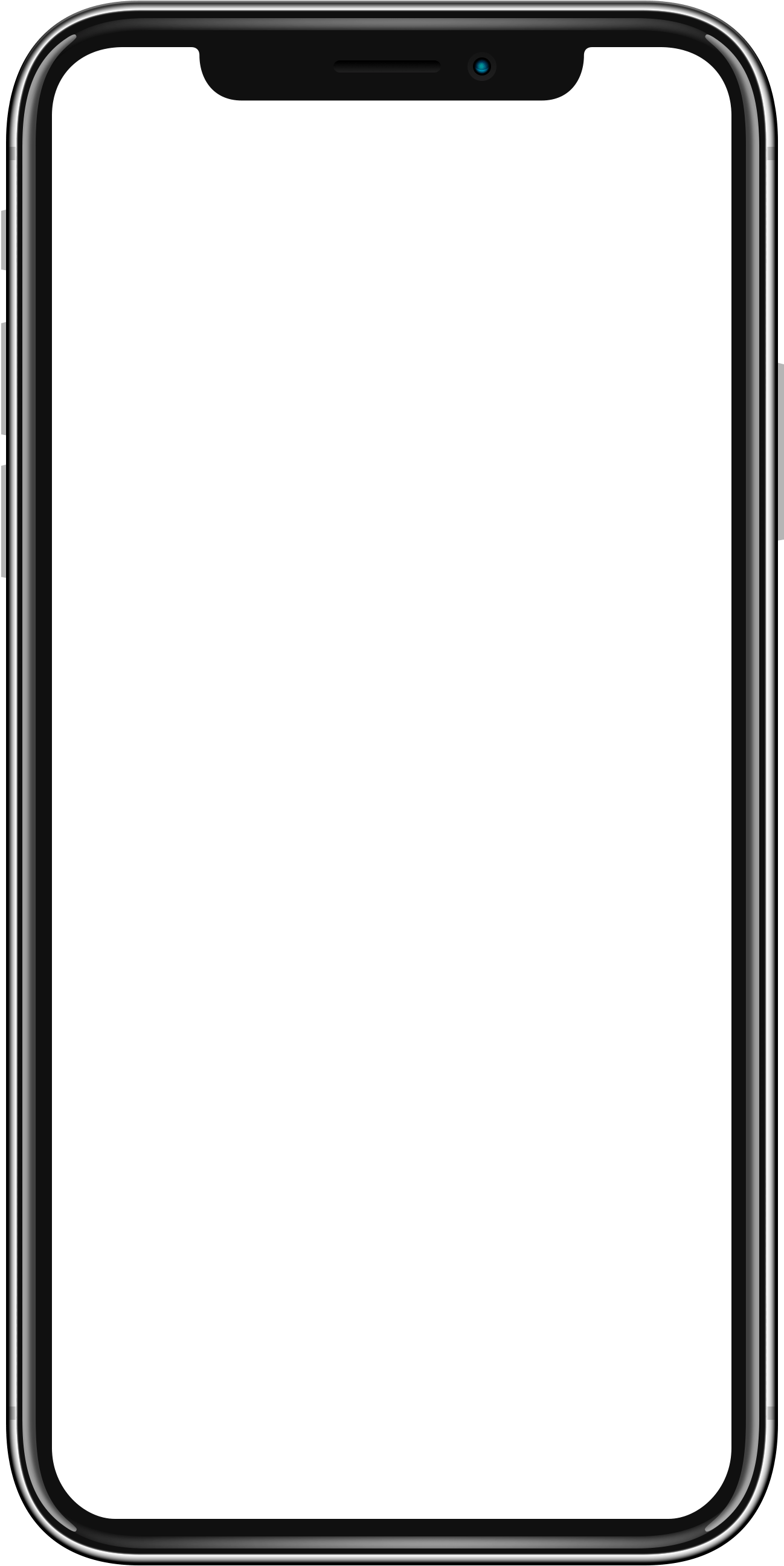 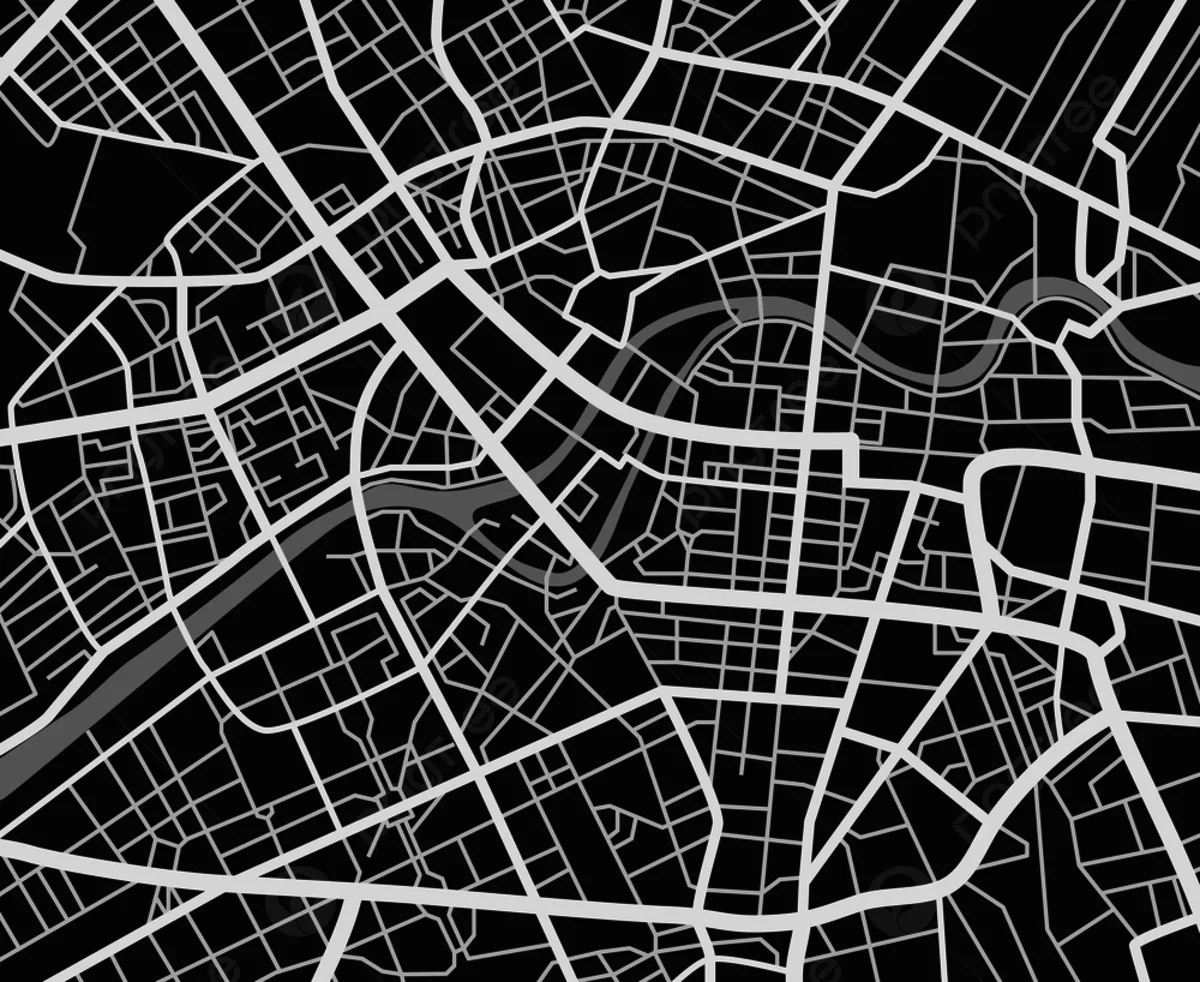 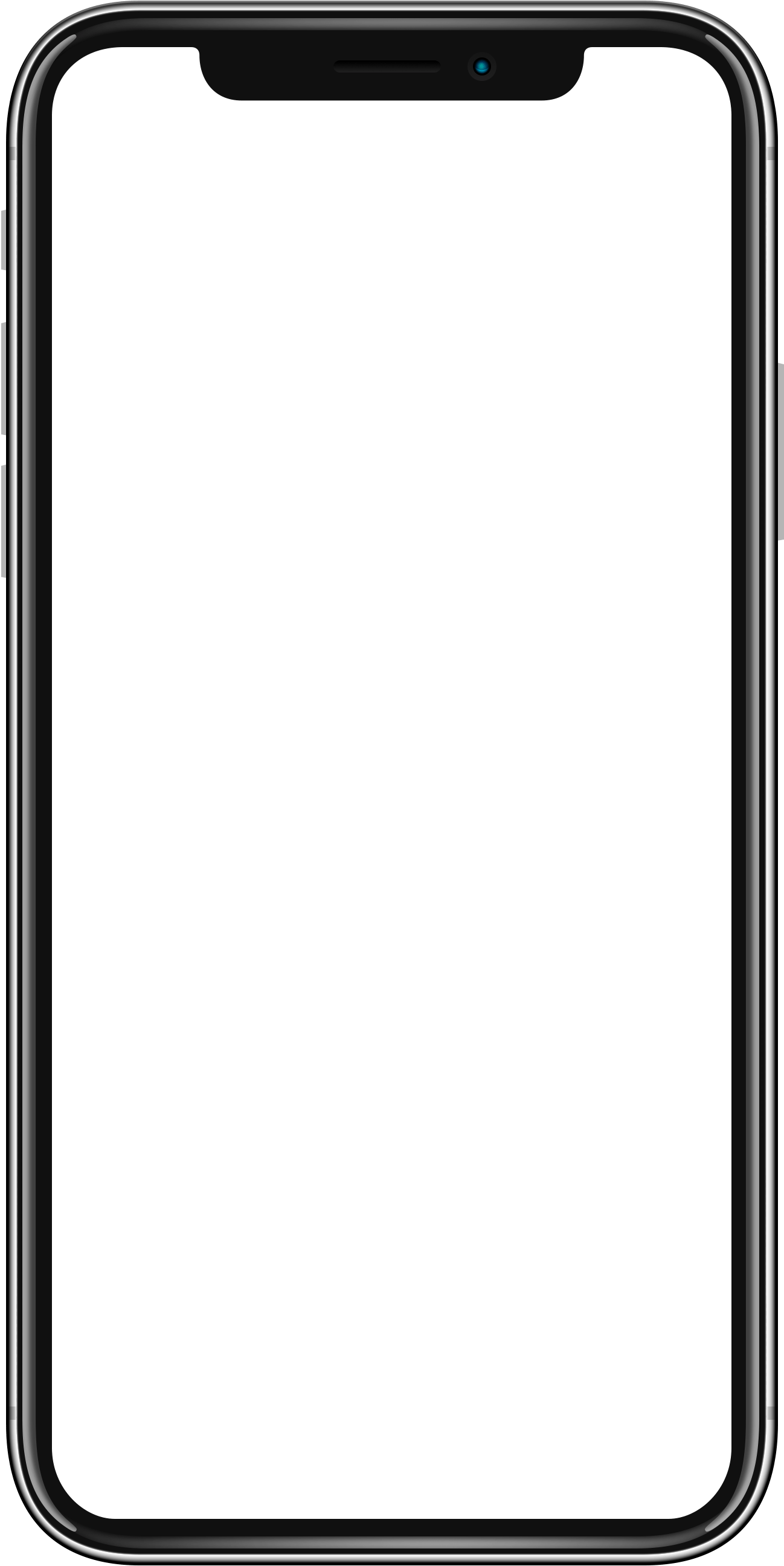 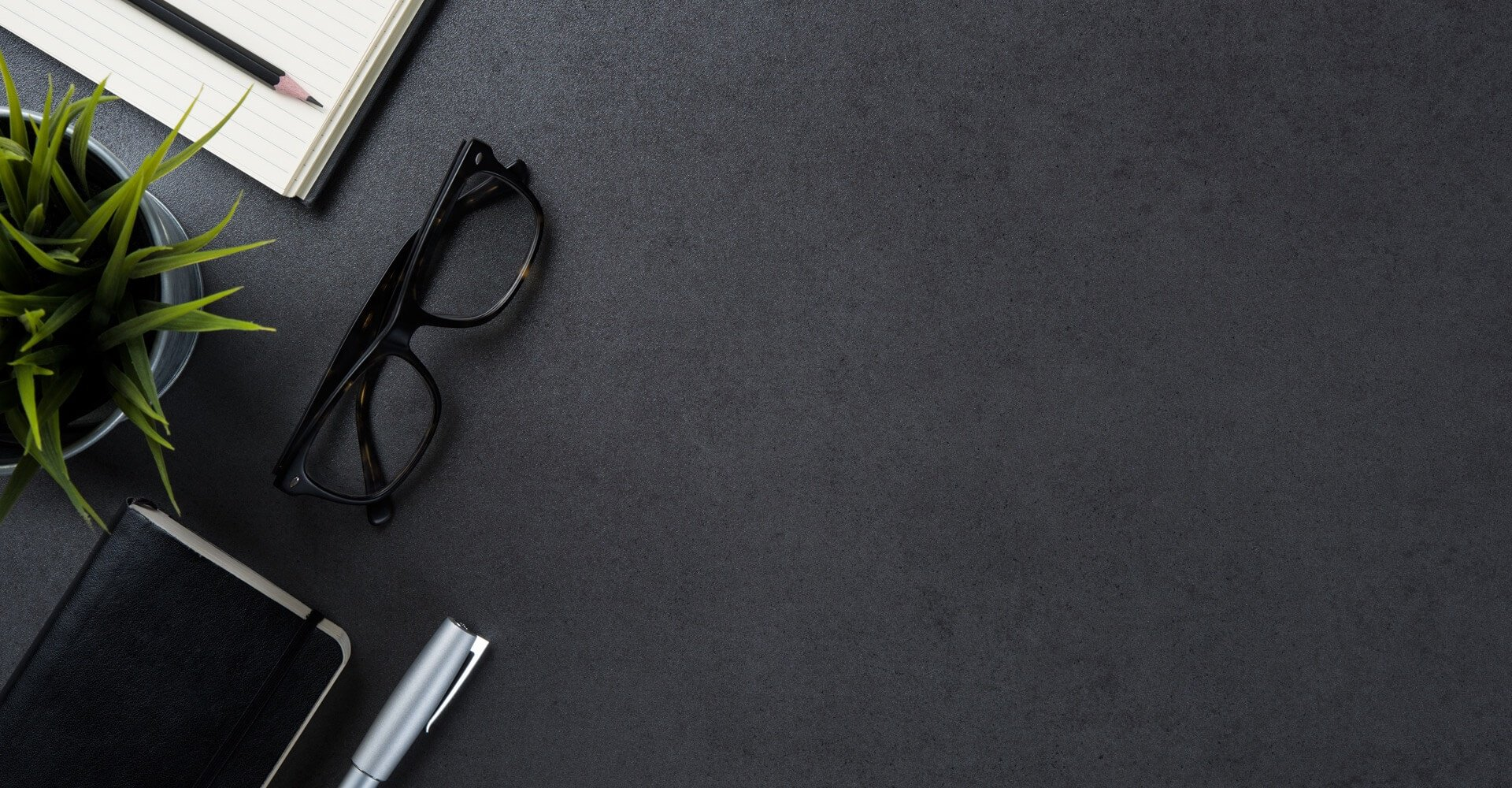 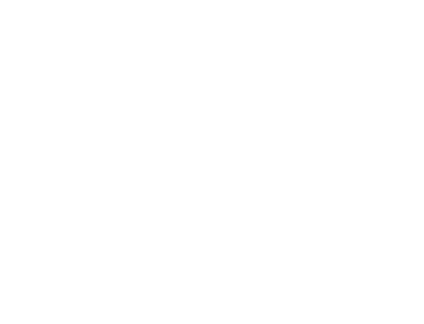 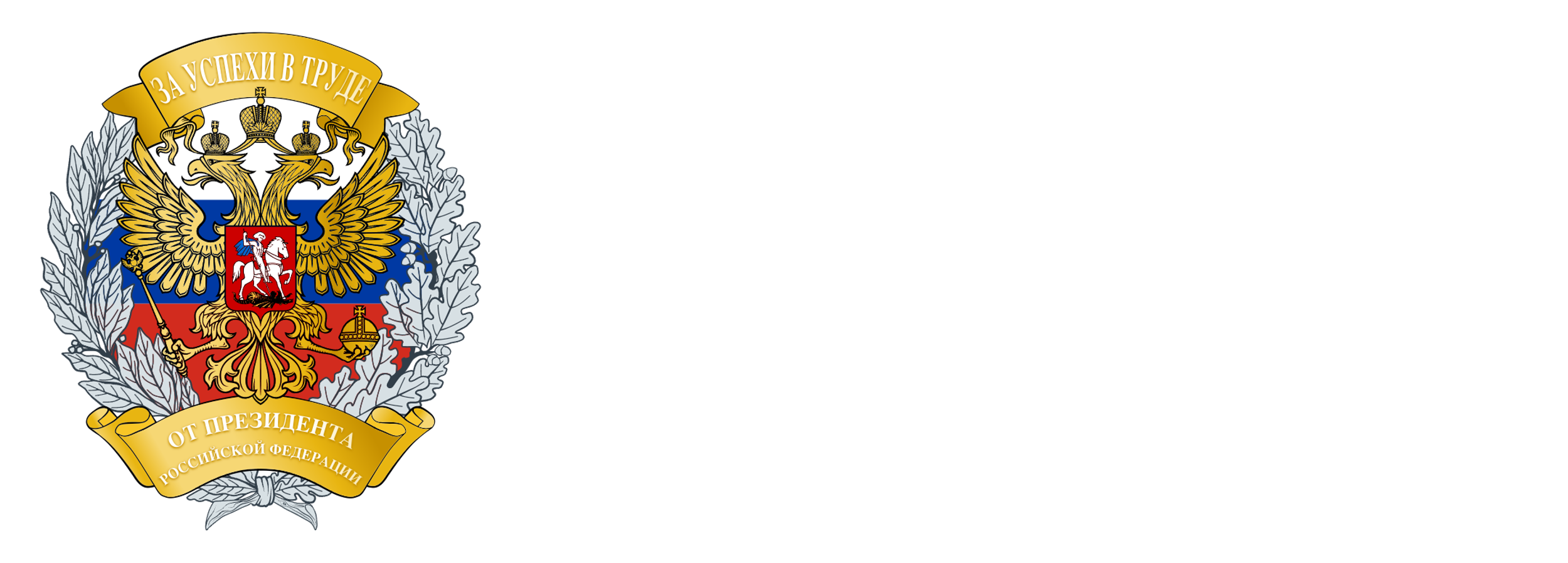 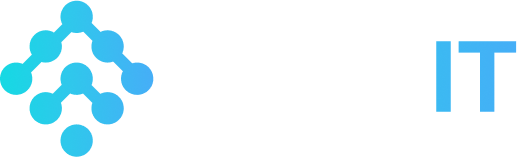 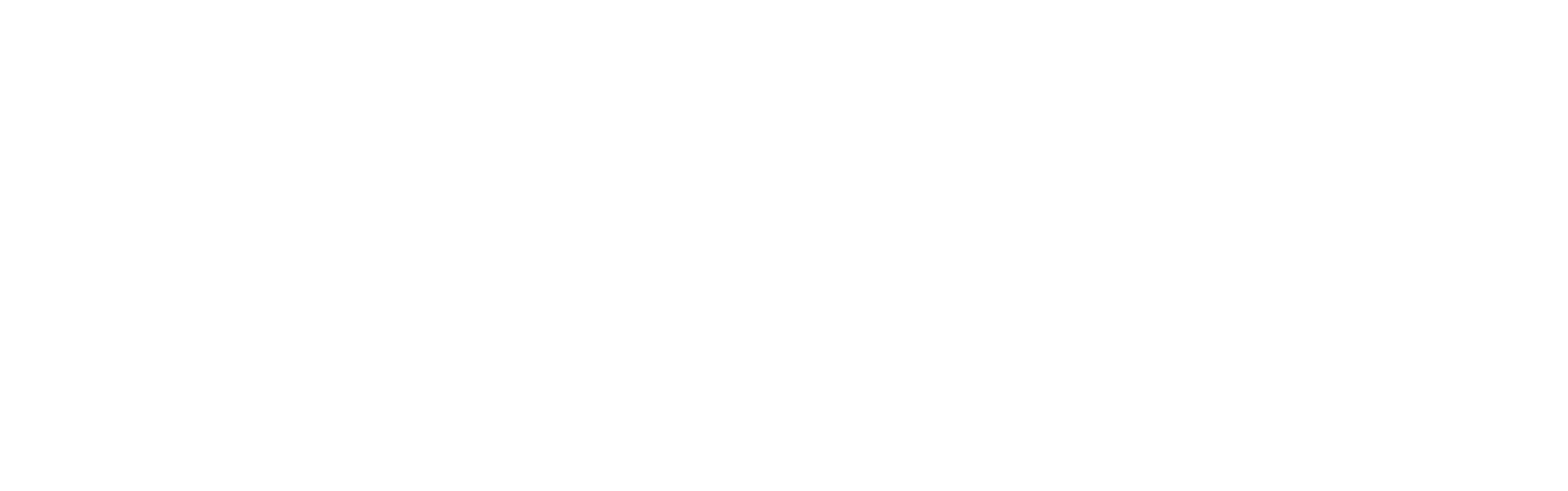 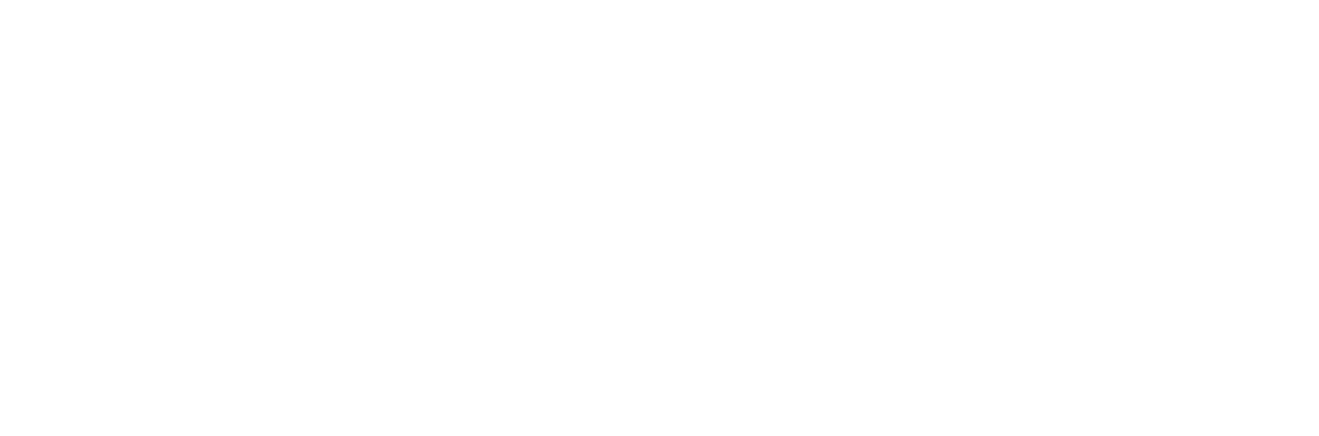 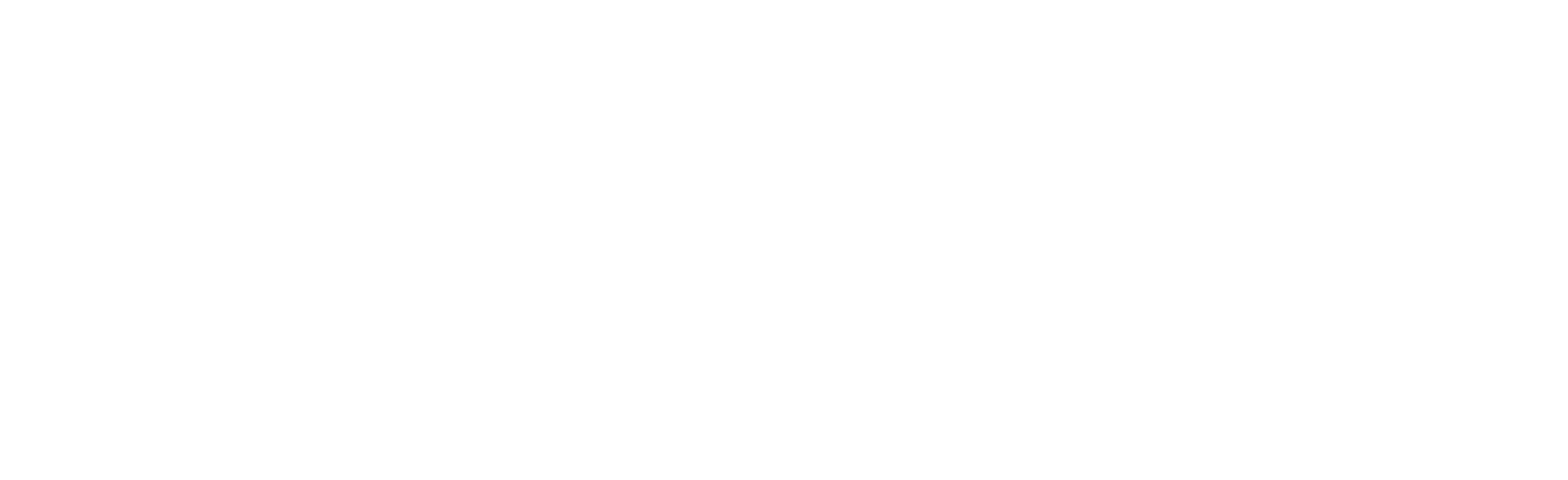 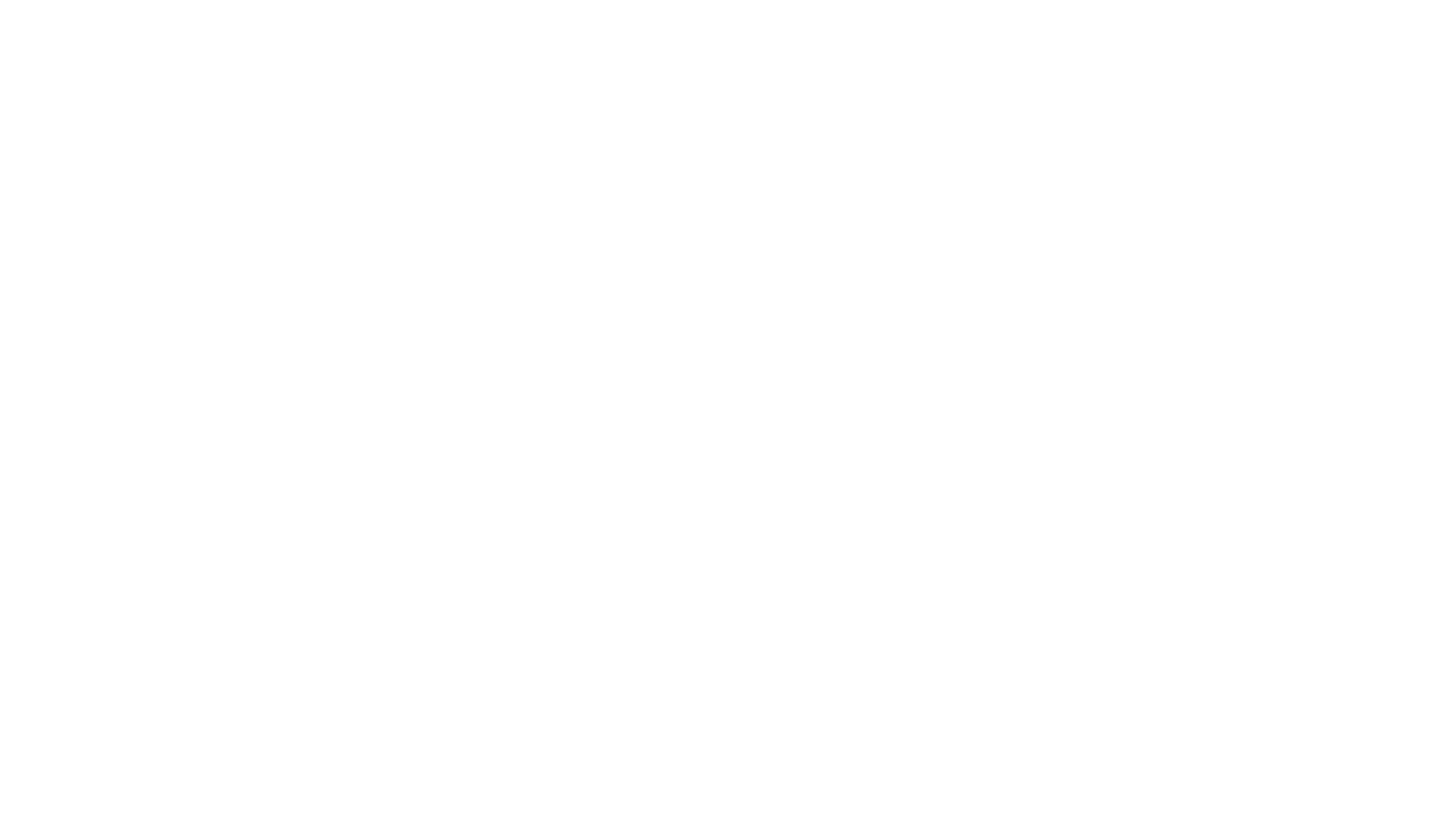 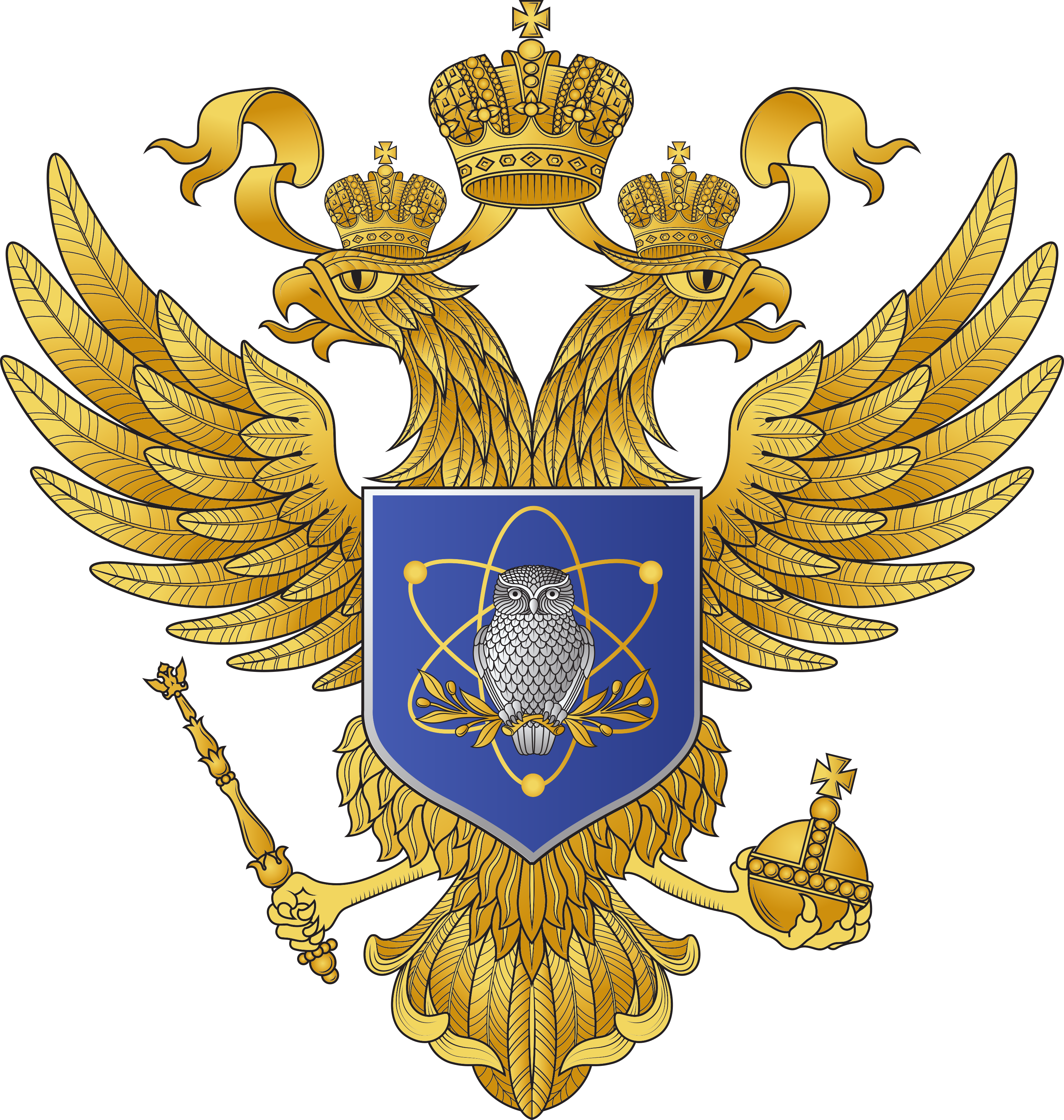 D E V
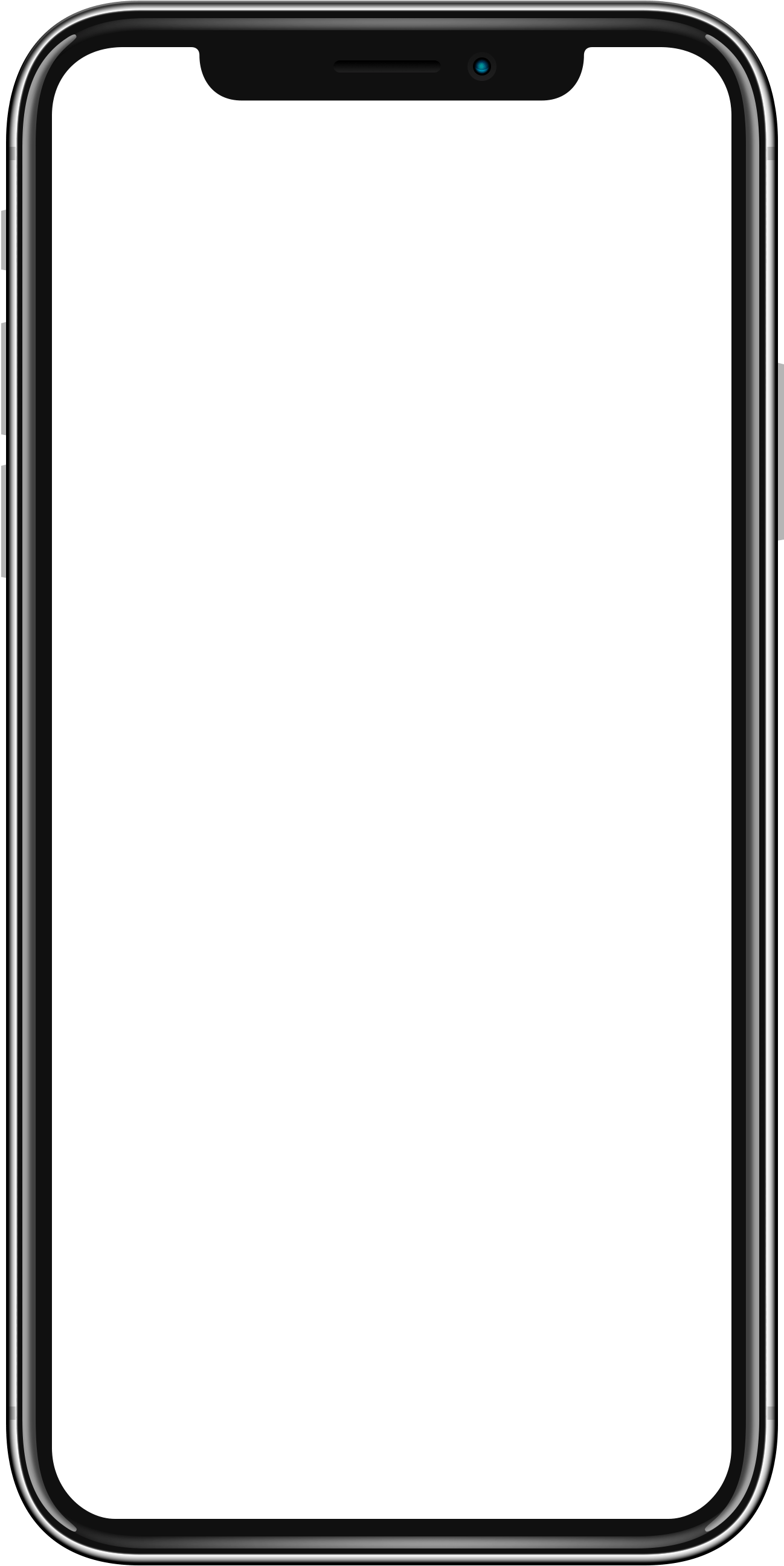 Несколько минут, 
чтобы сэкономить десятки часов
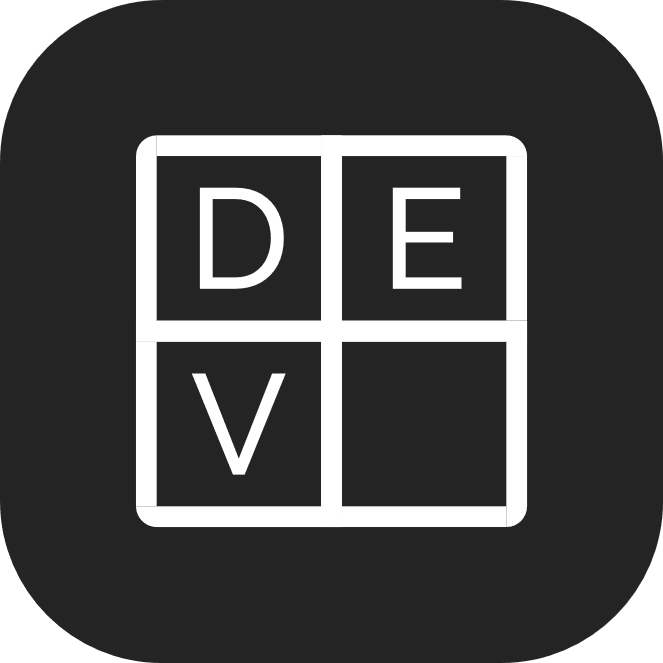 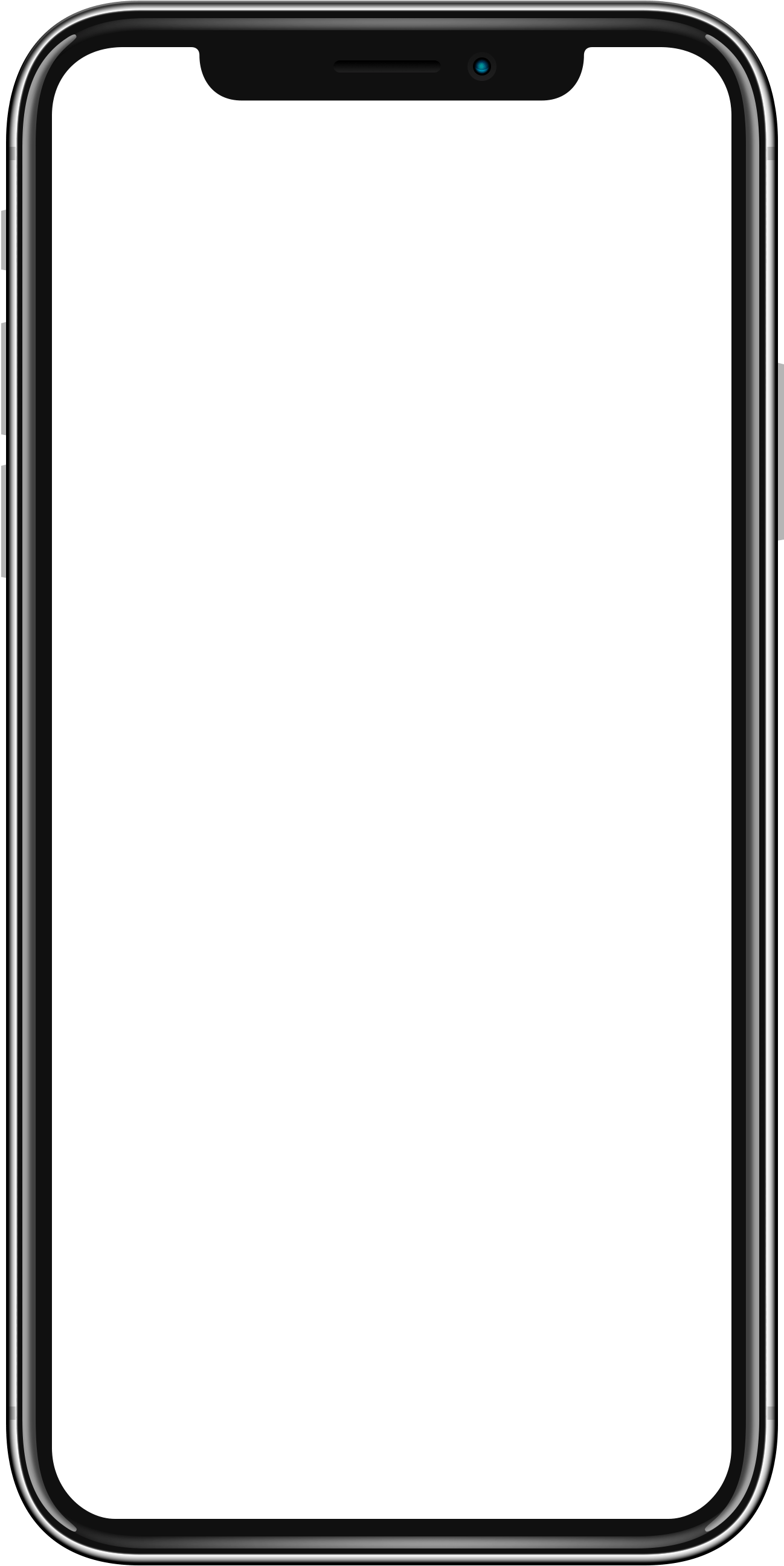 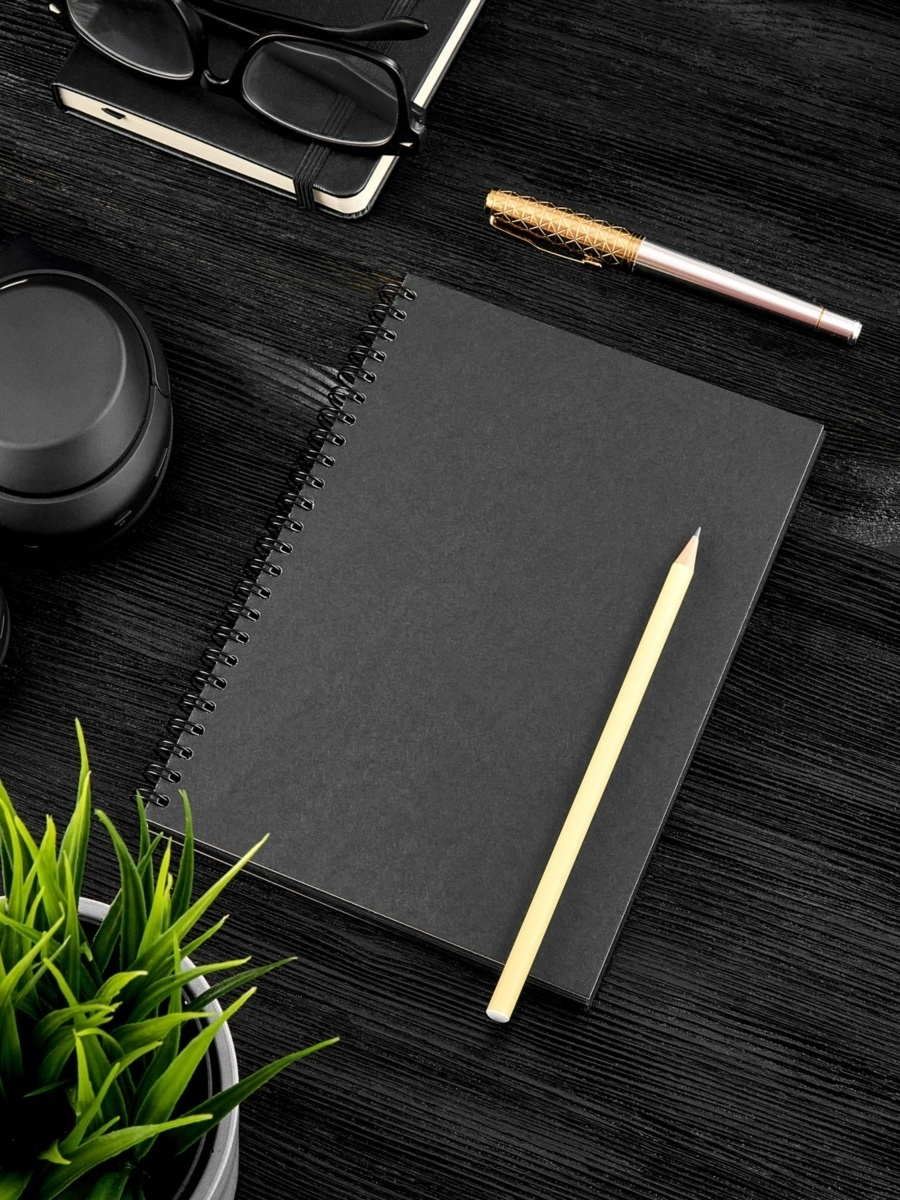 Воронежский филиал РЭУ им. Г.В. Плеханова
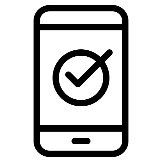 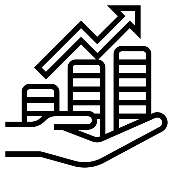 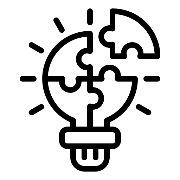 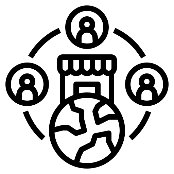 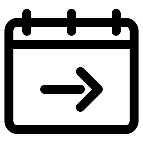 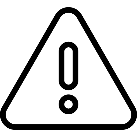 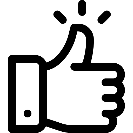 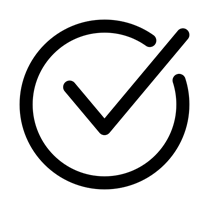 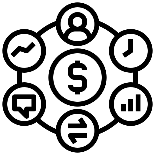 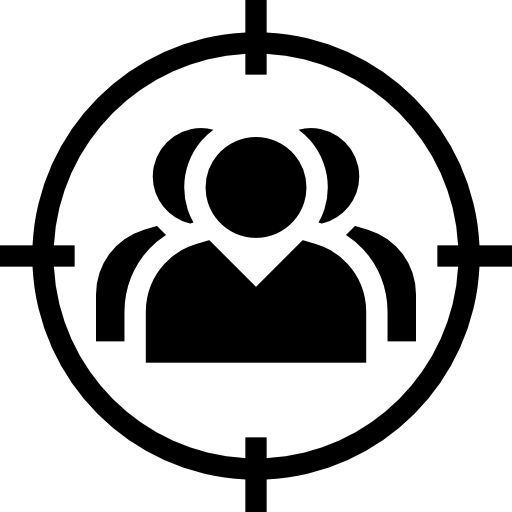 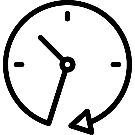 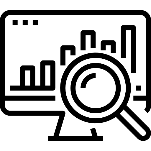 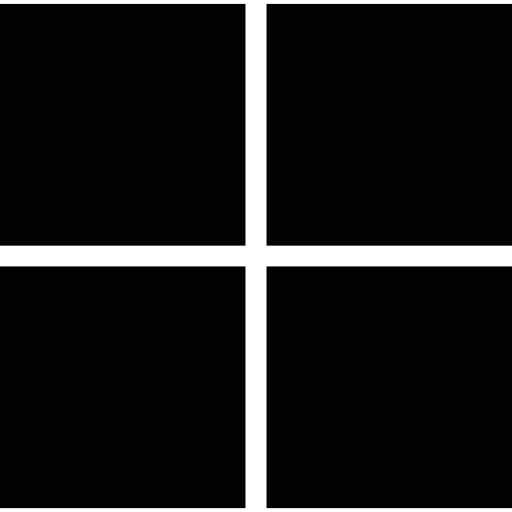 Проблема нехватки времени
из-за некачественного планирования
Планируют свои дела, но
не успевают их осуществить
из-за ограниченности времени
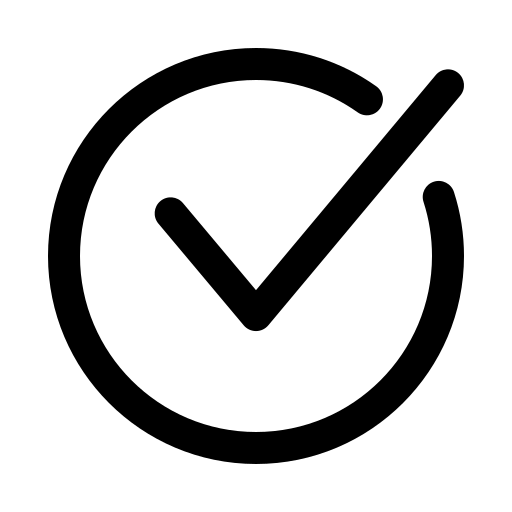 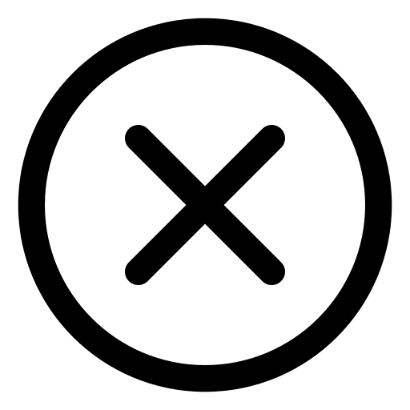 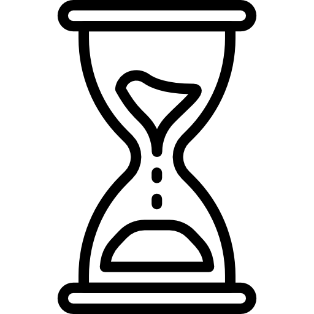 52%
96%
54%
Проведен опрос среди 154 человек (от 18 до 38), 10 интервью среди студентов
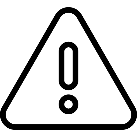 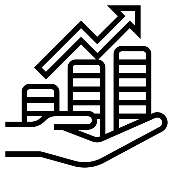 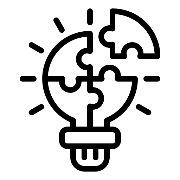 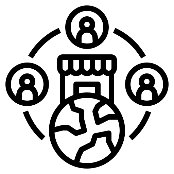 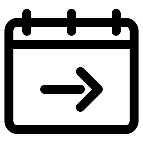 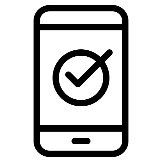 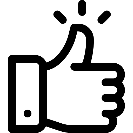 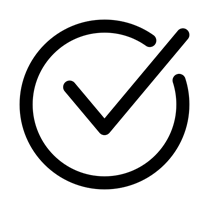 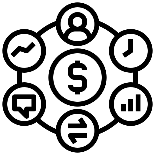 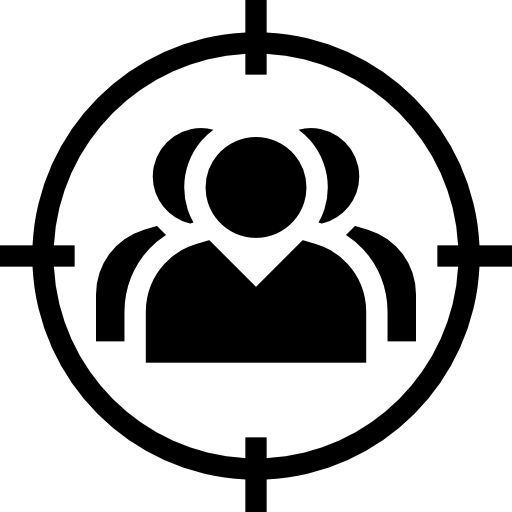 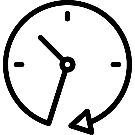 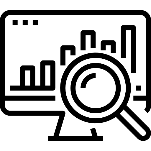 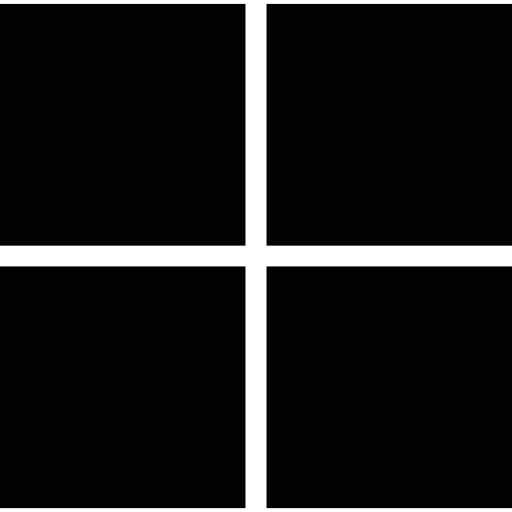 Мы сохраним ваше время 
и снимем нагрузку от планирования
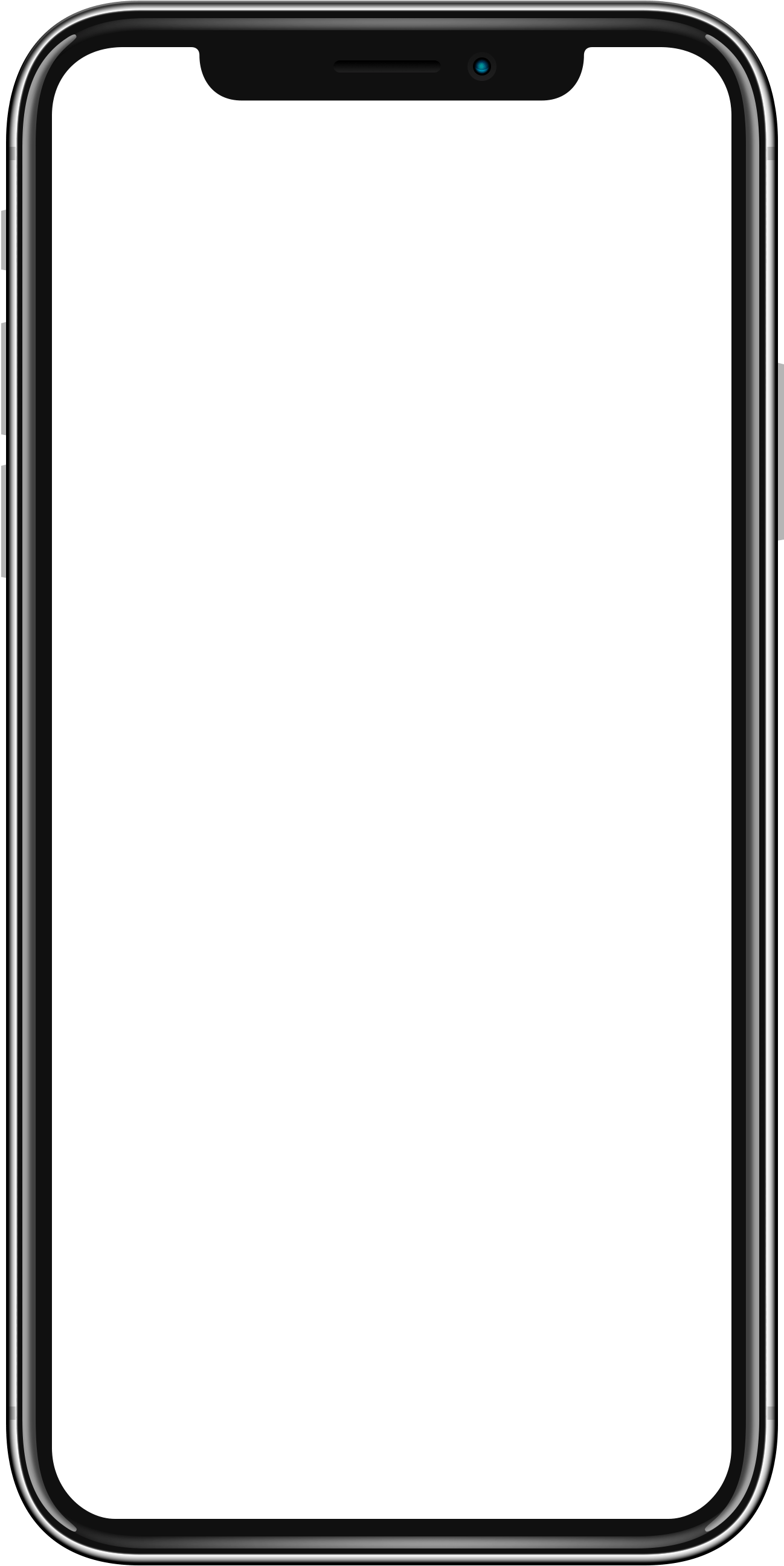 Планировщик, который составит за вас
 

	идеальный алгоритм на день

	маршрут с минимальным 	количеством потерянного времени
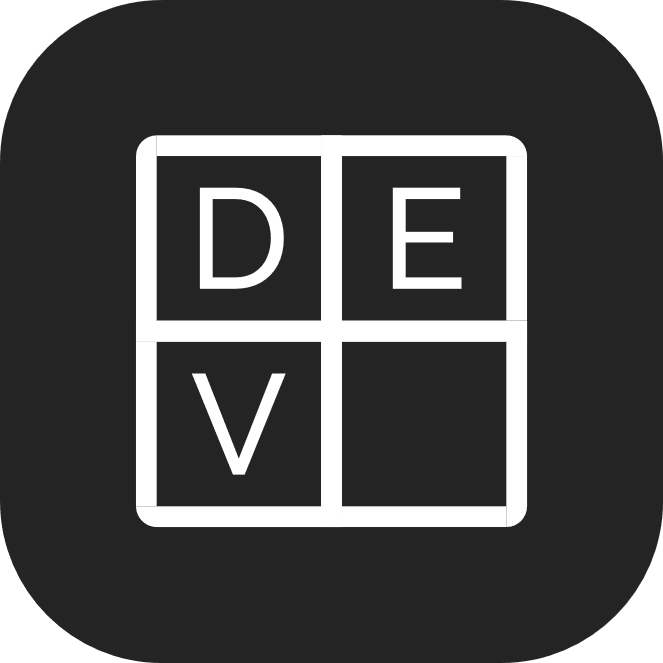 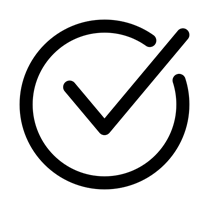 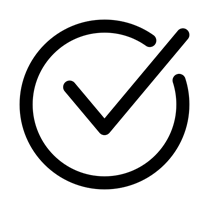 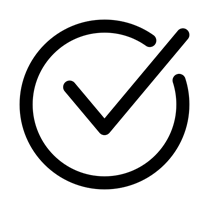 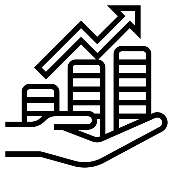 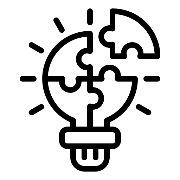 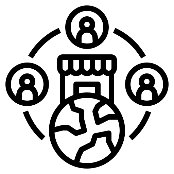 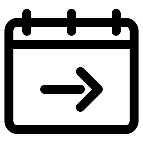 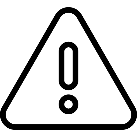 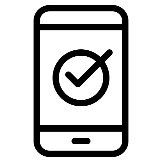 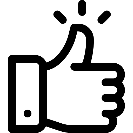 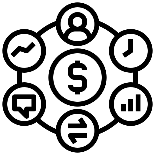 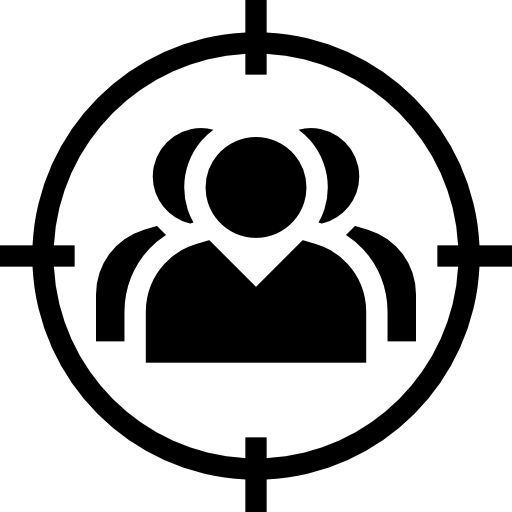 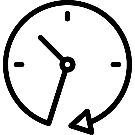 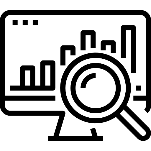 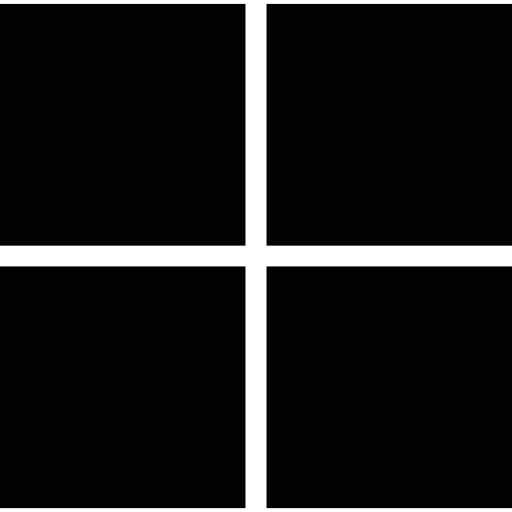 Всего за 2 шага мы решим вашу проблему
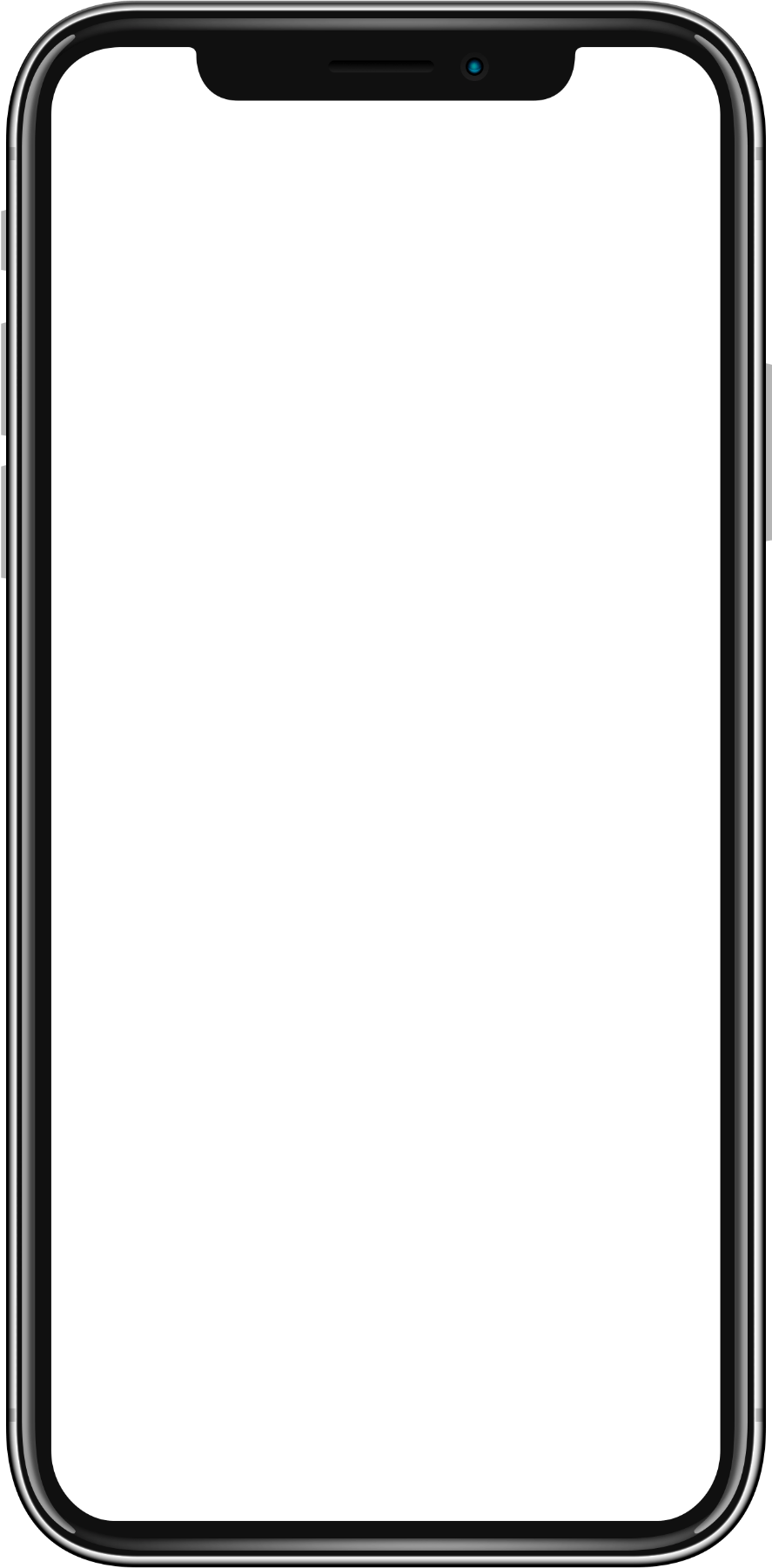 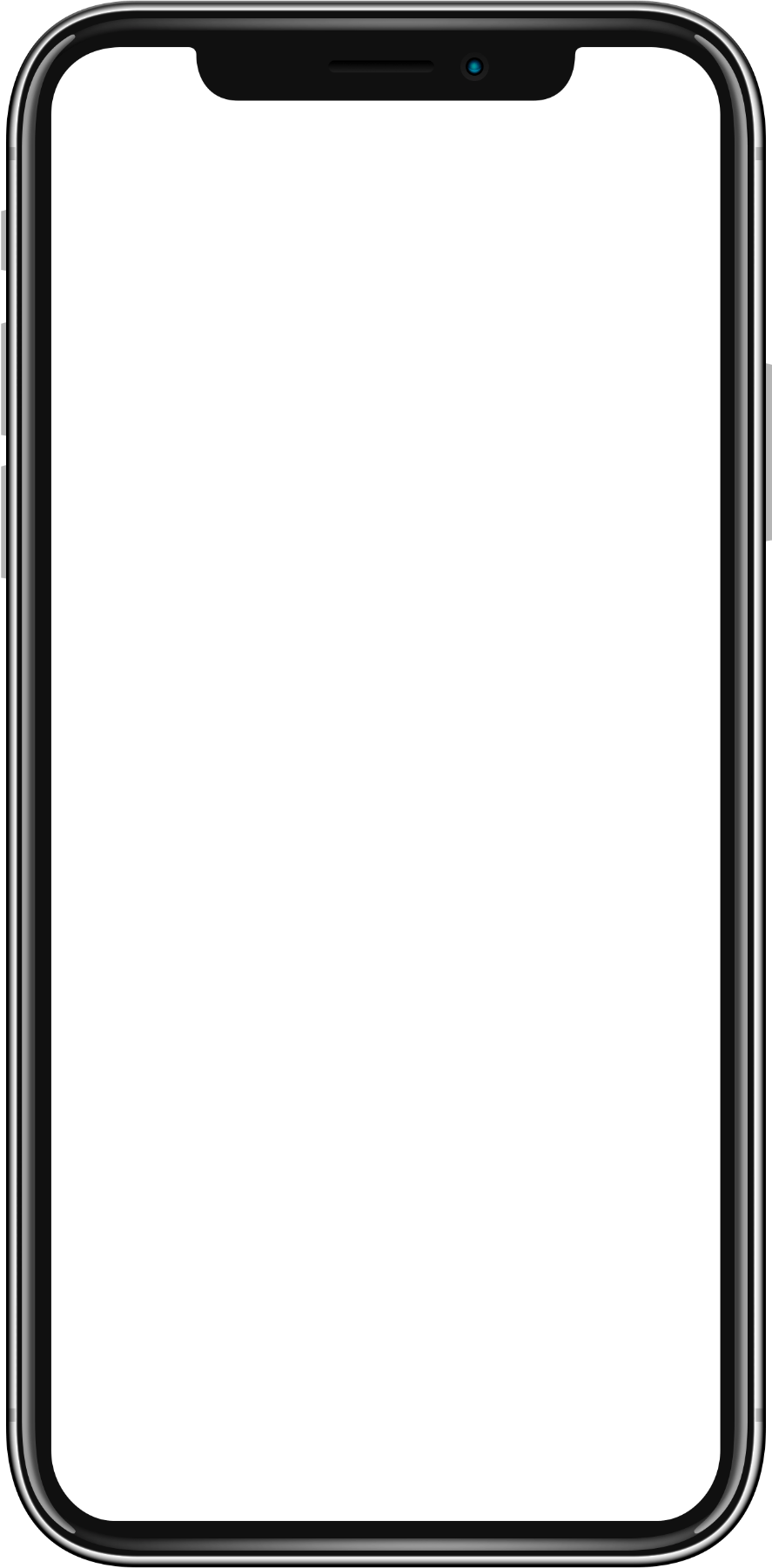 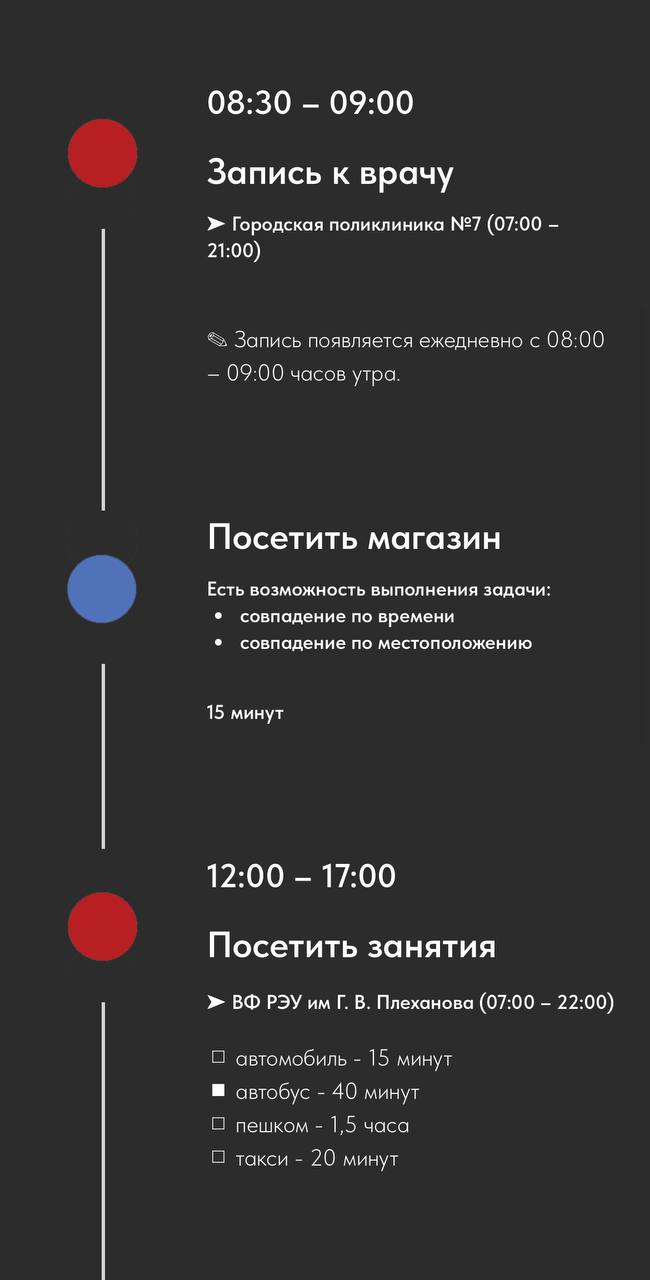 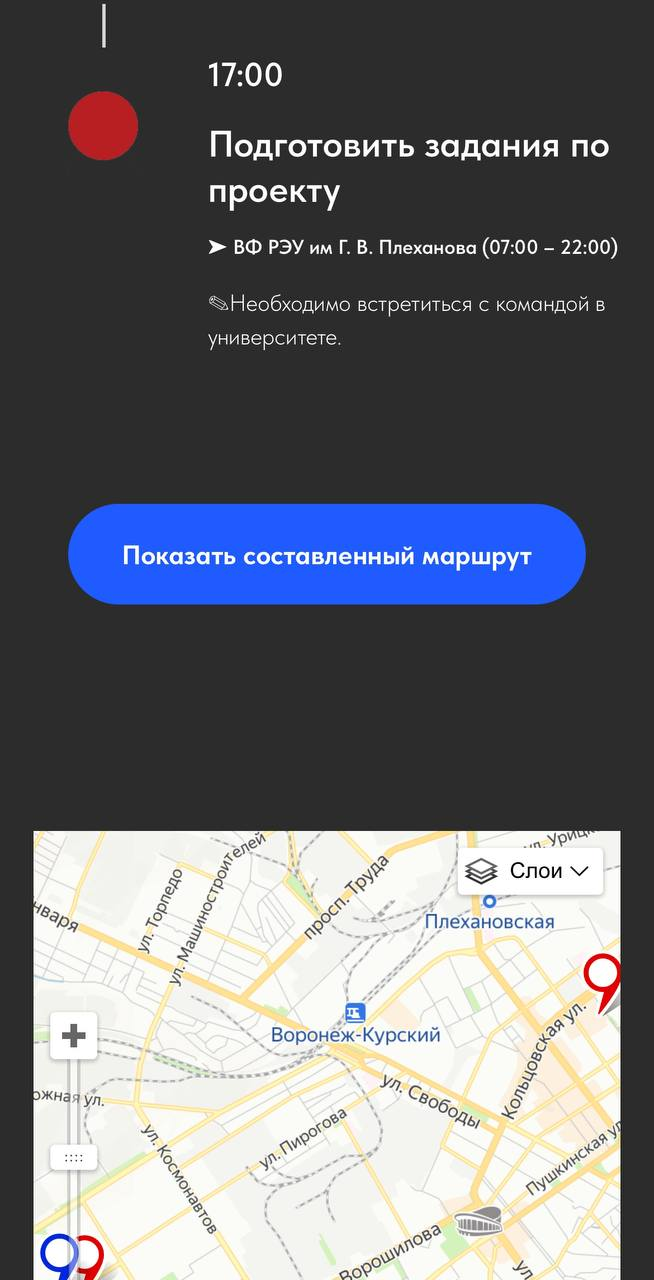 Вносим дела в матрицу Эйзенхауэра
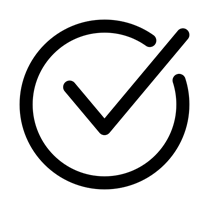 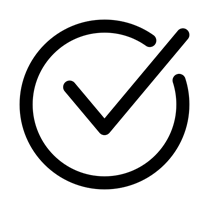 Выбираем способ передвижения
Срочные и важные дела
Не срочные, но важные дела
Не важно, но срочно
Не важно и не срочно
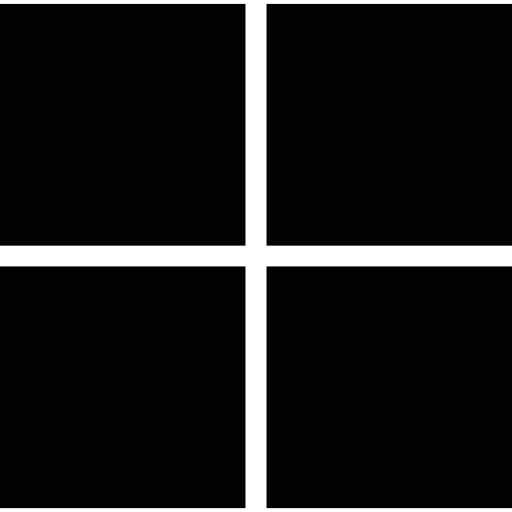 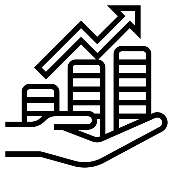 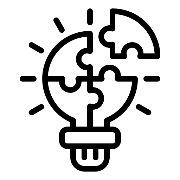 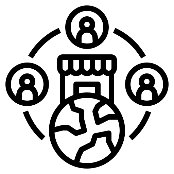 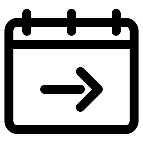 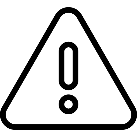 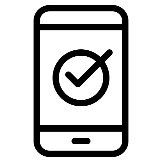 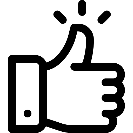 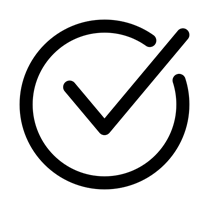 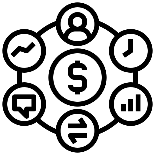 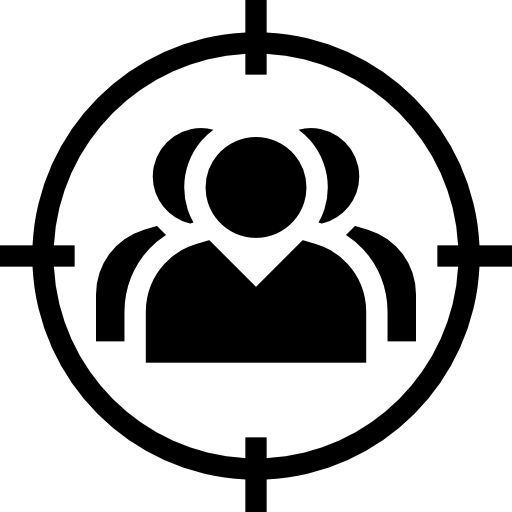 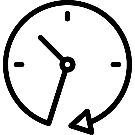 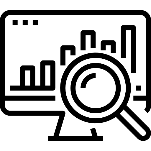 5 наших преимуществ, которые решают проблему
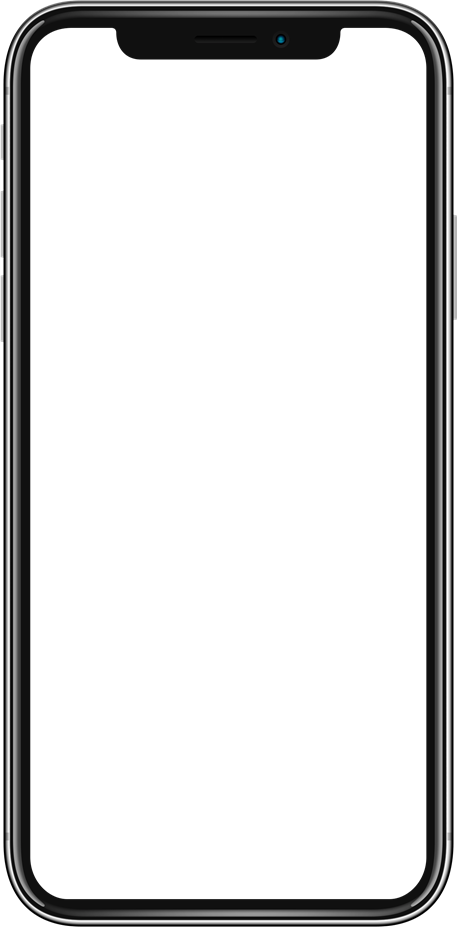 Построение оптимального маршрута
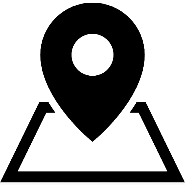 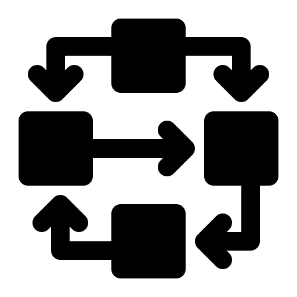 Алгоритм создания распорядка дня
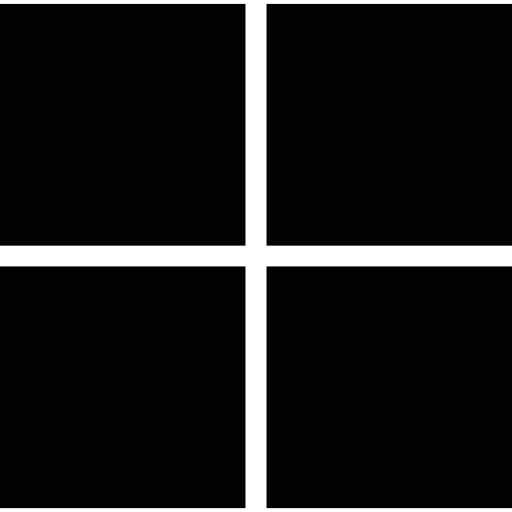 Матрица Эйзенхауэра
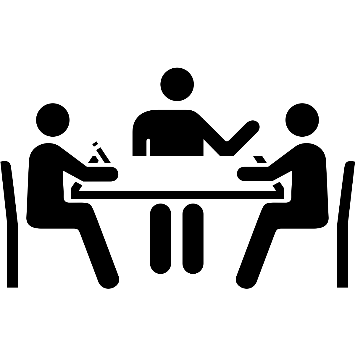 Создание совместных встреч
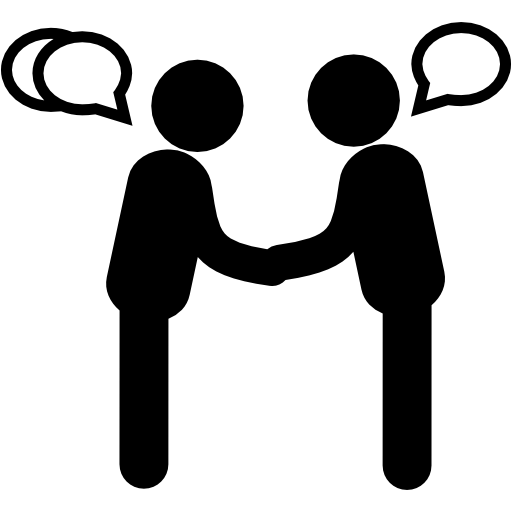 Возможность общения пользователей
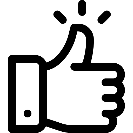 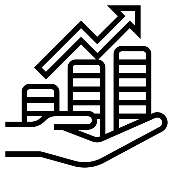 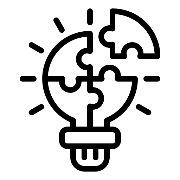 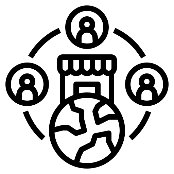 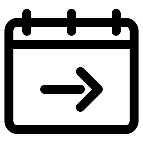 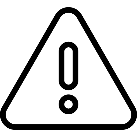 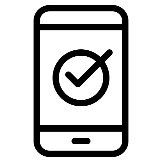 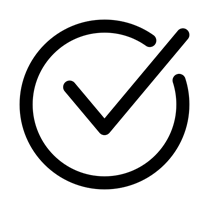 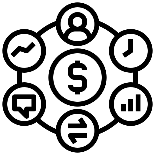 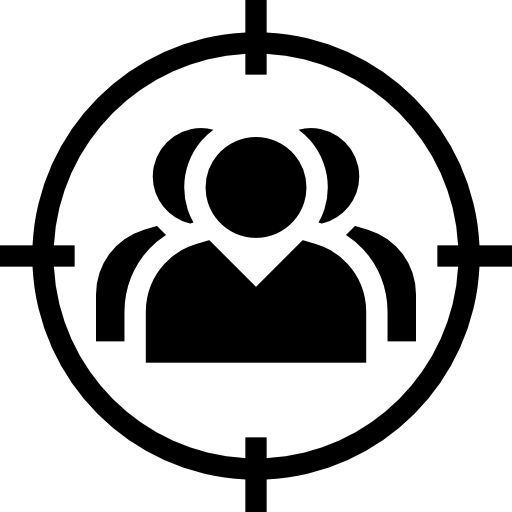 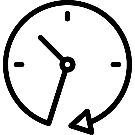 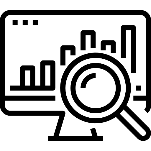 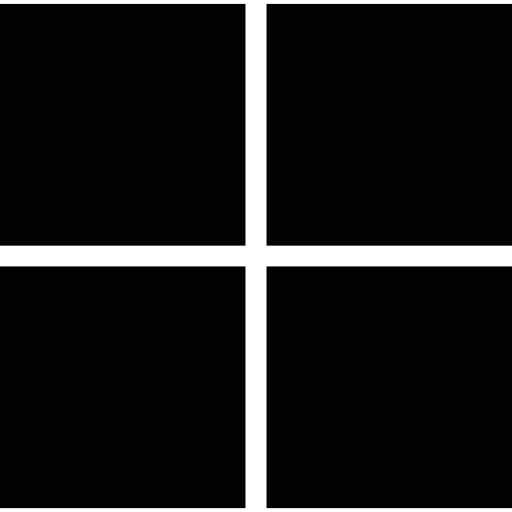 Создание совместных встреч
Мы разработали бизнес-модель
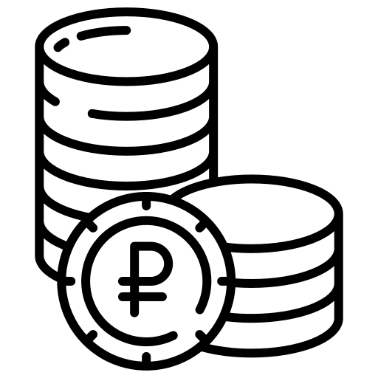 Окупаемость
Через 1 год
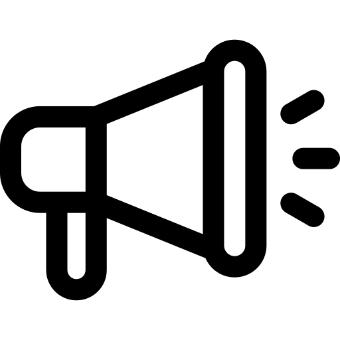 Реклама
В базовой версии
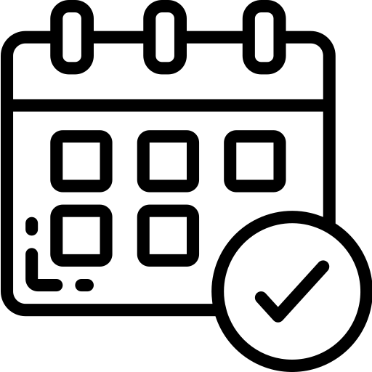 Срок разработки
12 месяцев
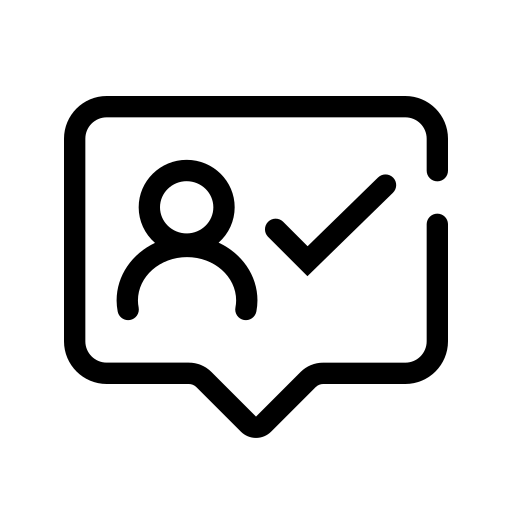 Freemium
Подписка 2249руб/год
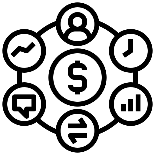 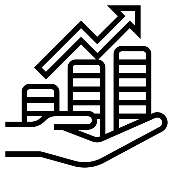 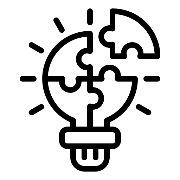 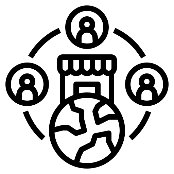 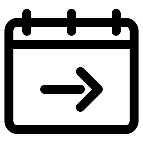 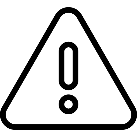 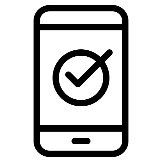 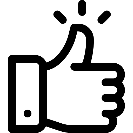 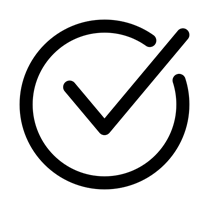 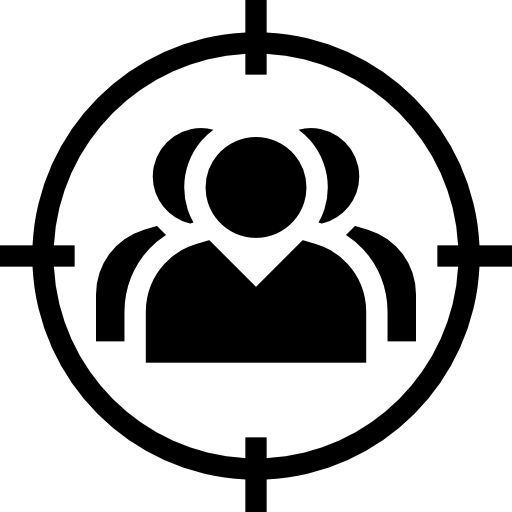 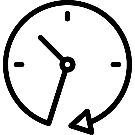 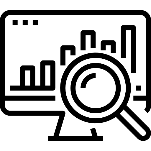 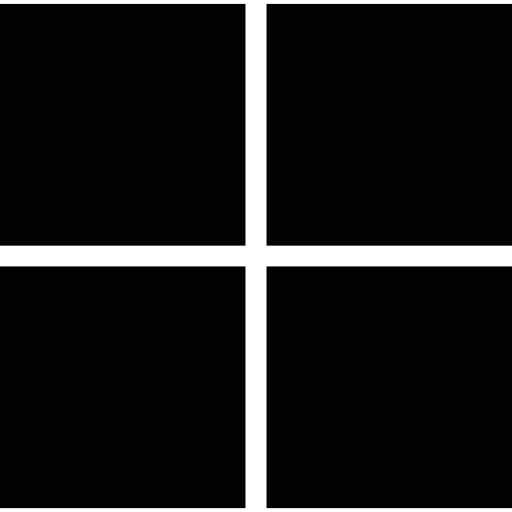 В мае 2025 мы разработаем MVP
Ноябрь-
декабрь
2024
Сентябрь-
октябрь 2024
Май-
Сентябрь
2025
Январь-
май
2025
Получение гранта от ФСИ
Разработка алгоритма приложения
Участие в конкурсных программах и привлечение инвестиций
Разработка MVP, тестирование и доработка приложения
10 млн. пользователей через 5 лет
22% Прогнозируемая доля на рынке SOM
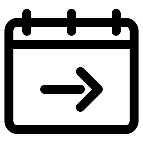 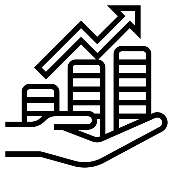 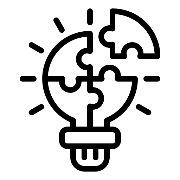 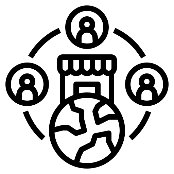 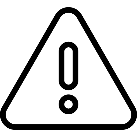 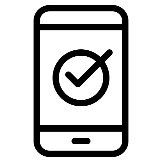 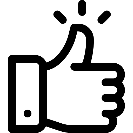 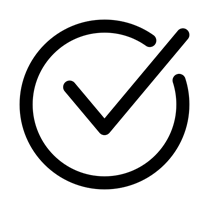 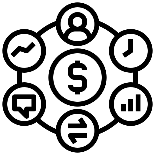 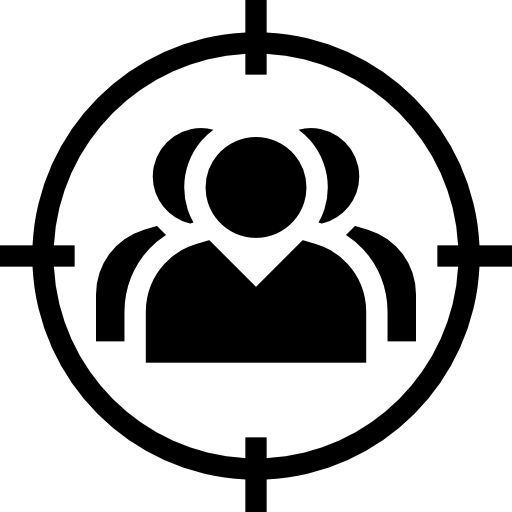 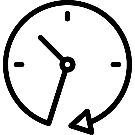 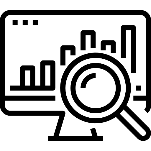 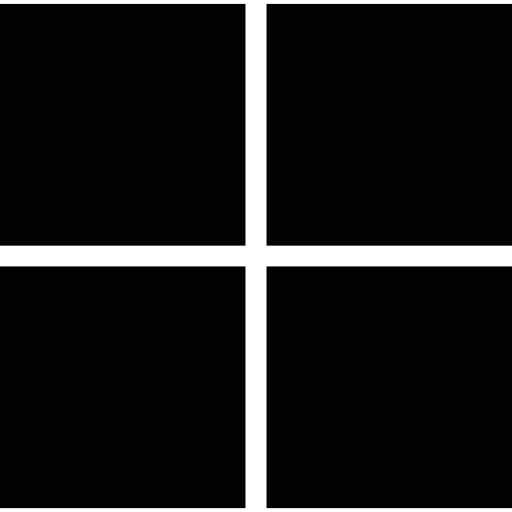